T.C. MARMARA ÜNİVERSİTESİTEKNOLOJİ FAKÜLTESİELEKTRİK-ELEKTRONİK MÜHENDİSLİĞİ BÖLÜMÜ
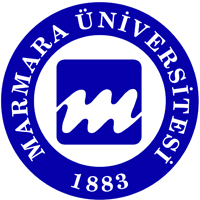 KONTROL SİSTEMLERİ DERSİ LABORATUVARI PROJE SUNUSU
Öğretim Üyesi	: Prof. Dr. Hasan ERDALÖğretim Elemanı :  Arş. Gör. Kenan SAVAŞ
Proje Başlığı : XXXX XXXX XXXX XXXXDönemi : XXXX – XXXX (XXXX DÖNEMİ) Hazırlayan ve Sunan Öğrenci No : XXXX 
Öğrenci İsim Soyisim    : XXXX XXXX 
Öğrenci E-Posta Adresi : XXXX@XXXX

Diğer Grup Öğrencileri (Öğrenci No İsim Soyisim E-Posta Adresi)
2306826 Kenan SAVAŞ kenan.savas@marmara.edu.tr
2306826 Kenan SAVAŞ kenan.savas@marmara.edu.tr
2306826 Kenan SAVAŞ kenan.savas@marmara.edu.tr
2306826 Kenan SAVAŞ kenan.savas@marmara.edu.tr
2306826 Kenan SAVAŞ kenan.savas@marmara.edu.tr
12.10.2017
Kontrol Sistemleri Dersi Laboratuvar Proje Ön Sunumu
Slayt: 1 / X
Proje Başlığı XXXX (değiştiriniz.)
Proje Amacı
(Başlığa uygun amaç cümleciği yazınız!!! Birden fazla amacı eğer gerekli ise maddeler halinde yapmak iyidir, sadelik ve kolay anlaşılırlık sunar!!! )
12.10.2017
Kontrol Sistemleri Dersi Laboratuvar Proje Ön Sunumu
Slayt: 2 /
Proje Başlığı XXXX (değiştiriniz.)
Özet
(Az ve sade olarak anlatınız!!!)
(Açıklamaları maddeler halinde yapmak iyidir, sadelik ve kolay anlaşılırlık sunar!!! )

Anahtar Kelimeler
Xxxxx
Xxxxx
Xxxxx
12.10.2017
Kontrol Sistemleri Dersi Laboratuvar Proje Ön Sunumu
Slayt: 3 / X
Proje Başlığı XXXX (değiştiriniz.)
Literatür Taraması
(Basit basit kısa cümle veya kelime grubu atıf no ve özetçe literatürü anlatın, ama Açıklamaları maddeler halinde ve çok detaya girmeden anlatınız!!!
(Eğer isterseniz bu slaytı yan taraftan üstüne sağ tıklayıp çoğaltarak da kullanabilirsiniz!!!)
12.10.2017
Kontrol Sistemleri Dersi Laboratuvar Proje Ön Sunumu
Slayt: 4 /
Proje Başlığı XXXX (değiştiriniz.)
Sistem Mimarisi
(Donanımı şekiller eşliğinde, çevre birimleri ile bağlantısını göstererek kısa kısa kelime grupları şekil etrafına veya içine serperek anlatınız.!!!)
(Açıklamaları maddeler halinde yapmak iyidir, sadelik ve kolay anlaşılırlık sunar!!! )
12.10.2017
Kontrol Sistemleri Dersi Laboratuvar Proje Ön Sunumu
Slayt: 5 /
Proje Başlığı XXXX (değiştiriniz.)
Sistem Görünümü
(Fiziksel sistem görüntü resimlerini çekerek ve yazılım ekran görüntüsünü ve grafiklerini de ilave edip zenginleştirerek anlatınız!!! Unutmayınız sunu içerikleri çok şekil, az yazı olmalı ki izleyiciler yorulmasın!!!)
(Açıklamaları maddeler halinde yapmak iyidir, sadelik ve kolay anlaşılırlık sunar!!! )
12.10.2017
Kontrol Sistemleri Dersi Laboratuvar Proje Ön Sunumu
Slayt: 6 /
Proje Başlığı XXXX (değiştiriniz.)
Sistem Ekipmanları
(Sistemin ait elemanları bu alanda listeleyiniz!!! Ardından her bir elemanı resimler ve fiziksel görünümler eşliğinde çok şekil ve az yazı ile sunarak anlatınız ki izleyiciler yorulmasın!!! Açıklamaları maddeler halinde yapmak iyidir, sadelik ve kolay anlaşılırlık sunar!!! )
(Eğer isterseniz bu slaytı yan taraftan üstüne sağ tıklayıp çoğaltarak da kullanabilirsiniz!!!)
12.10.2017
Kontrol Sistemleri Dersi Laboratuvar Proje Ön Sunumu
Slayt: 7 /
Proje Başlığı XXXX (değiştiriniz.)
Sistemin Çalışması 1/2 (Genel Şema veya Resim)
(NOT: Slaytlarınızı çok resim ve az yazı halinde destekleyerek hazırlayınız!!!)
(Özetleyerek anlatyınız sisteminizi ve çevre ekipmanlarını da katarak siz kendiniz sunun yazı yazmak değil, açıklamayı sunucunun sözle yapması beklenir.  Unutmayınız!!! Az yazı, çok şekil ve resim ile sununuzdan beklentinizi veriniz!!!)
(Açıklamaları maddeler halinde yapmak iyidir, sadelik ve kolay anlaşılırlık sunar!!!)
12.10.2017
Kontrol Sistemleri Dersi Laboratuvar Proje Ön Sunumu
Slayt: 8 / X
Proje Başlığı XXXX (değiştiriniz.)
Sistemin Çalışması 2/2 (Akış Diyagramı)
(NOT: Slaytlarınızı çok resim ve az yazı halinde destekleyerek hazırlayınız!!!)
(Özetleyerek anlatınız sisteminizi ve çevre ekipmanlarını da katarak siz kendiniz sunun yazı yazmak değil, açıklamayı sunucunun sözle yapması beklenir.  Unutmayınız!!! Az yazı, çok şekil ve resim ile sununuzdan beklentinizi veriniz!!!)
(Açıklamaları maddeler halinde yapmak iyidir, sadelik ve kolay anlaşılırlık sunar!!!)
12.10.2017
Kontrol Sistemleri Dersi Laboratuvar Proje Ön Sunumu
Slayt: 9 / X
Proje Başlığı XXXX (değiştiriniz.)
Tartışma ve Eksiklikler
(NOT: Bu alanda projenin eksik yönlerini anlatınız ileride veya gelecekte iyileştirilmesi anlamında da neler olabileceği ile ilgili yorumlarınızı da katarak anlatınız. Açıklamaları maddeler halinde yapmak iyidir, sadelik ve kolay anlaşılırlık sunar!!! 
(Unutmayınız!!! Az yazı, çok şekil ve resim ile sununuzdan beklentinizi veriniz!!!)
12.10.2017
Kontrol Sistemleri Dersi Laboratuvar Proje Ön Sunumu
Slayt: 10 / X
Proje Başlığı XXXX (değiştiriniz.)
Gelecekteki Çalışmalar
(NOT: Bu alanda projeniz için gelecekte yapılabilecek iyileştirici durumların neler olabileceği ile ilgili yorumlarınızı da katarak anlatınız.  Açıklamaları maddeler halinde yapmak iyidir, sadelik ve kolay anlaşılırlşık sunar!!!)
(Unutmayınız!!! Az yazı, çok şekil ve resim ile sununuzdan beklentinizi veriniz!!!)
12.10.2017
Kontrol Sistemleri Dersi Laboratuvar Proje Ön Sunumu
Slayt: 11 / X
Proje Başlığı XXXX (değiştiriniz.)
KAYNAKLAR
[1] 
[2]
[3]
[4]
[5]
[6]
[…]
NOT: 6 kaynak yeterli daha fazlası raporunuzda kalabilir!!!
12.10.2017
Kontrol Sistemleri Dersi Laboratuvar Proje Ön Sunumu
Slayt: 12 / X
Proje Başlığı XXXX (değiştiriniz.)
SORULARINIZ???

Herhangi bir anlaşılmayan nokta veya aklınıza takılan bir durum var ise lütfen sorunuz.

İlginiz için teşekkürler…
12.10.2017
Kontrol Sistemleri Dersi Laboratuvar Proje Ön Sunumu
Slayt: 13 / X
Proje Başlığı XXXX (değiştiriniz.)
Herhangi bir slayt eklemek için sol listedeki slaytlardan biri üstünde slayt çoğaltınız komutu verebilirsiniz.

Lütfen sunum hazırlama bitince sağ alt köşedeki toplam slayt sayısı X değerini her bir slaytta güncelleyiniz!!!

LÜTFEN HERHANGİ BİR SLAYTTA YER ALAN GEREKSİZ YAZILARI KALDIRINIZ!!!

Bu slaytı kullanmazsanız silebilirsiniz!!!
BOŞ SLAYT
12.10.2017
Kontrol Sistemleri Dersi Laboratuvar Proje Ön Sunumu
Slayt: 14 / X